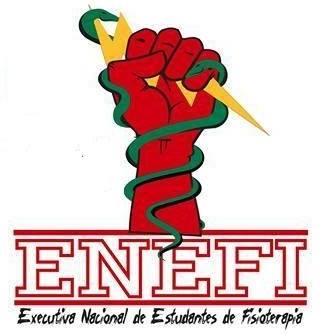 Insira no canto superior esquerdo o logo de sua IES
Título do Relato
Autor (a) / Coautores
XX ENCONTRO REGIONAL ESTUDANTES DE FISIOTERAPIA - EREFISIO
JOÃO PESSOA - PB
INTRODUÇÃO
RELATO
RELATO
IMPACTOS
CONSIDERAÇÕES FINAIS
REFERÊNCIAS